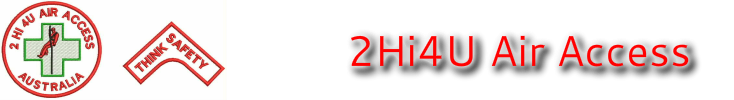 IF IT’S IN THE AIR… WE’RE THERE
At 2Hi4U Air Access Australia, we specialize in providing quality access services. 

We provide customized access solutions across a wide array of  industries including commercial, industrial , mining and residential.

Our fully experienced staff have a combined  20 years experience and pride themselves in  excellence, safety and precision.

Safety is always our first priority

Our Services Include:

-Commercial Outdoor Maintenance
-Mining  & Rig Installation
-Infrastructure  services
-Consultation services
-Residential Services
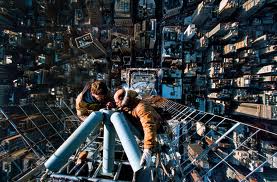 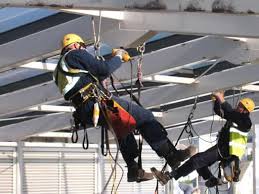 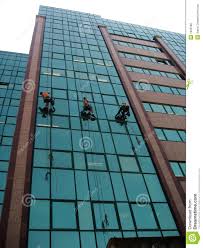 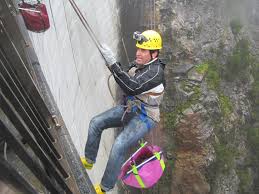 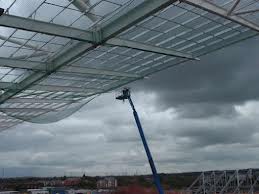 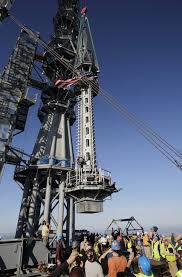 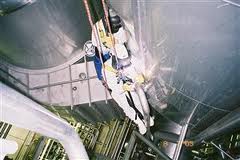 Contact Details:

Jason Puru 0414775781

Email:  jrpvip@hotmail.com

www.2hi4u.com.au
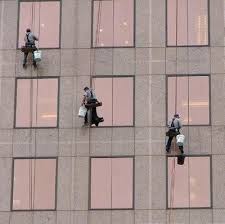 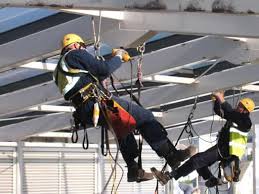